LOGO
简洁微粒体工作汇报模板
工作计划/ 工作汇报/ 工作总结/年底总结/新年计划
汇报人xiazaii
汇报日期
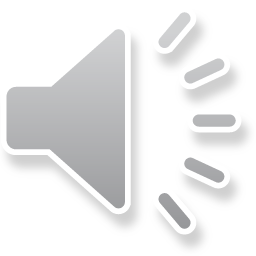 在不断前行的路上，我们也查找到工作中的不足和问题，主要反映于产品的风格、定型还有待进一步探索，尤其是线上销售的产品，还有很大的改进和完善空间。展望新的一年，我们将继续努力，力争各项工作更上一个新台阶。
      在不断前行的路上，我们也查找到工作中的不足和问题，主要反映于产品的风格、定型还有待进一步探索，尤其是线上销售的产品，还有很大的改进和完善空间。展望新的一年，我们将继续努力，力争各项工作更上一个新台阶。
序言
PREFACE
PART 01   请添加标题
目录
PART 02   请添加标题
PART 03   请添加标题
CONTENTS
PART 04   请添加标题
PART 05   请添加标题
01
PART 01
请添加标题
点击添加您的标题内容
4月
6月
在这里输入文字
在这里输入文字
在这里输入您的文字内容，或者将您的文字内容复制在这里
在这里输入您的文字内容，或者将您的文字内容复制在这里
在这里输入文字
在这里输入文字
在这里输入您的文字内容，或者将您的文字内容复制在这里
在这里输入您的文字内容，或者将您的文字内容复制在这里
3月
5月
点击添加您的标题内容
文字内容1
文字内容2
文字内容3
点击添加相关标题文字，点击添加相关标题文字，点击添加相关标题文字，点击添加相关标题文字。 .
点击添加相关标题文字，点击添加相关标题文字，点击添加相关标题文字，点击添加相关标题文字。 .
点击添加相关标题文字，点击添加相关标题文字，点击添加相关标题文字，点击添加相关标题文字。 .
点击添加您的标题内容
附属产品一
核心产品一
在此录入上述图表的综合描述说明，在此录入上述图表的综合描述说明。
在此录入上述图表的综合描述说明，在此录入上述图表的综合描述说明。
核心产品二
附属产品二
在此录入上述图表的综合描述说明，在此录入上述图表的综合描述说明。
在此录入上述图表的综合描述说明，在此录入上述图表的综合描述说明。
附属产品三
核心产品三
在此录入上述图表的综合描述说明，在此录入。
在此录入上述图表的描述说明，在此录入图表的描述说明。
点击添加您的标题内容
输入您的文字
复制您的文字
输入您的文字
复制您的文字
输入您的文字
复制您的文字
输入您的文字
复制您的文字
在这里输入您的文字内容或者将您的文字内容复制在这里。在这里输入您的文字内容，或者将您的文字内容复制在这里
在这里输入您的文字内容或者将您的文字内容复制在这里。在这里输入您的文字内容，或者将您的文字内容复制在这里
在这里输入您的文字内容或者将您的文字内容复制在这里。在这里输入您的文字内容，或者将您的文字内容复制在这里
在这里输入您的文字内容或者将您的文字内容复制在这里。在这里输入您的文字内容，或者将您的文字内容复制在这里
点击添加您的标题内容
在这里输入您的文字内容，或者将您的文字内容复制在这里
在这里输入您的文字内容，或者将您的文字内容复制在这里
添加
标题
在这里输入您的文字内容，或者将您的文字内容复制在这里
在这里输入您的文字内容，或者将您的文字内容复制在这里
在这里输入您的文字内容，或者将您的文字内容复制在这里
在这里输入您的文字内容，或者将您的文字内容复制在这里
点击添加您的标题内容
右键单击色环编辑数据可更改色环比例
88%
65%
78%
在这里输入您的文字内容或者将您的文字内容复制在这里
在这里输入您的文字内容或者将您的文字内容复制在这里
在这里输入您的文字内容或者将您的文字内容复制在这里
02
PART 02
请添加标题
点击添加您的标题内容
添加您的标题
在这里输入您的文字内容，或者将您的文字内容复制在这里，在这里输入您的文字内容，或者将您的文字内容复制在这里
3
添加您的标题
2
在这里输入您的文字内容，或者将您的文字内容复制在这里，在这里输入您的文字内容，或者将您的文字内容复制在这里
添加您的标题
在这里输入您的文字内容，或者将您的文字内容复制在这里，在这里输入您的文字内容，或者将您的文字内容复制在这里
1
点击添加您的标题内容
添加您的标题
添加您的标题
在这里输入您的文字内容，或者将您的文字内容复制在这里，在这里输入您的文字内容，或者将您的文字内容复制在这里
在这里输入您的文字内容，或者将您的文字内容复制在这里，在这里输入您的文字内容，或者将您的文字内容复制在这里
添加您的标题
添加您的标题
添加您的标题
在这里输入您的文字内容，或者将您的文字内容复制在这里，在这里输入您的文字内容，或者将您的文字内容复制在这里
在这里输入您的文字内容，或者将您的文字内容复制在这里，在这里输入您的文字内容，或者将您的文字内容复制在这里
在这里输入您的文字内容，或者将您的文字内容复制在这里，在这里输入您的文字内容，或者将您的文字内容复制在这里
点击添加您的标题内容
单击输入标题
在这里输入您的文字内容，或将您的文字复制在这里。
单击输入标题
在这里输入您的文字内容，或将您的文字复制在这里。在这里输入或复制您的文字内容。
单击输入标题
单击输入标题
在这里输入您的文字内容，或将您的文字复制在这里。在这里输入或复制您的文字内容。
在这里输入您的文字内容，或将您的文字复制在这里。
点击添加您的标题内容
1
3
2
点击输入简要文字内容，文字内容需概括精炼，不用多余的文字修饰。点击输入简要文字内容，文字内容需概括精炼，不用多余的文字修饰。
       点击输入简要文字内容，文字内容需概括精炼，不用多余的文字修饰。
点击输入简要文字内容，文字内容需概括精炼，不用多余的文字修饰。点击输入简要文字内容，文字内容需概括精炼，不用多余的文字修饰。
       点击输入简要文字内容，文字内容需概括精炼，不用多余的文字修饰。
点击输入简要文字内容，文字内容需概括精炼，不用多余的文字修饰。点击输入简要文字内容，文字内容需概括精炼，不用多余的文字修饰。
       点击输入简要文字内容，文字内容需概括精炼，不用多余的文字修饰。
点击添加您的标题内容
单击填加标题
这里输入文字这里输入文字这里输入文字这里输入文字这里输入文字这里输入文字
单击填加标题
这里输入文字这里输入文字这里输入文字这里输入文字这里输入文字这里输入文字
单击填加标题
这里输入文字这里输入文字这里输入文字这里输入文字这里输入文字这里输入文字
点击添加您的标题内容
在这里输入您的文字内容，或者将您的文字内容复制在这里。在这里输入您的文字内容，或者将您的文字复制在这里，在这里输入您的文字内容
添加标题
在这里输入您的文字内容，或者将您的文字内容复制在这里。在这里输入您的文字内容，或者将您的文字复制在这里，在这里输入您的文字内容
添加标题
添加标题
添加标题
在这里输入您的文字内容，或者将您的文字内容复制在这里。在这里输入您的文字内容，或者将您的文字复制在这里，在这里输入您的文字内容
在这里输入您的文字内容，或者将您的文字内容复制在这里。在这里输入您的文字内容，或者将您的文字复制在这里，在这里输入您的文字内容
03
PART 03
请添加标题
点击添加您的标题内容
添加标题
在这里输入您的文字内容，或者将您的文字内容复制在这里在这里输入您的文字内容，或者将您的文字内容复制在这里
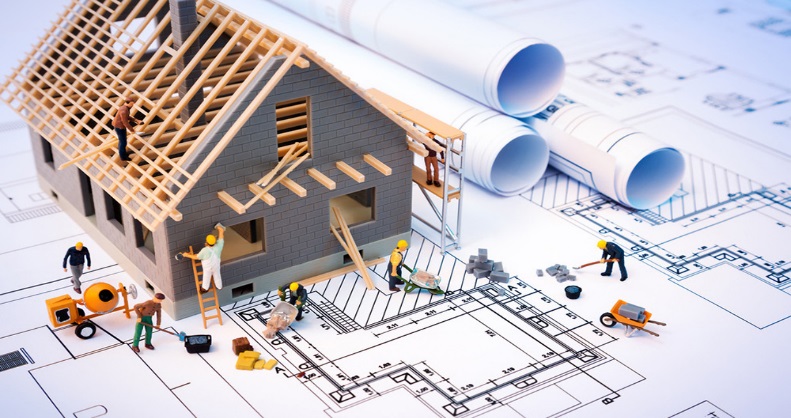 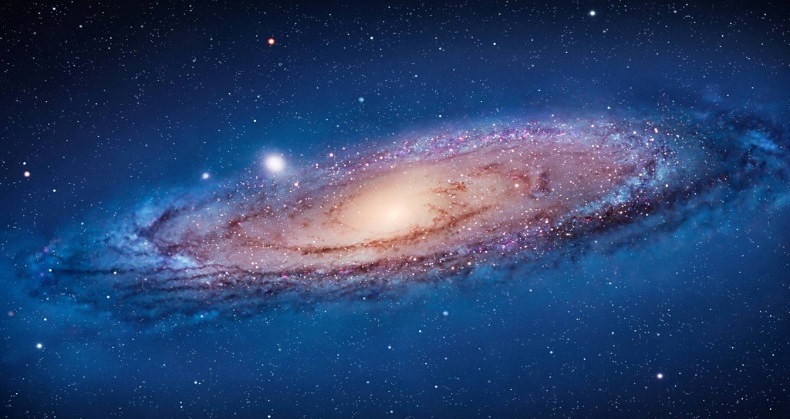 添加标题
在这里输入您的文字内容，或者将您的文字内容复制在这里在这里输入您的文字内容，或者将您的文字内容复制在这里
添加标题
在这里输入您的文字内容，或者将您的文字内容复制在这里在这里输入您的文字内容，或者将您的文字内容复制在这里
点击添加您的标题内容
添加您的标题
添加您的标题
添加您的标题
添加您的标题
在这里输入您的文字内容，或者将您的文字复制在这里，在这里输入您的文字内容，或者将您的文字复制在这里
在这里输入您的文字内容，或者将您的文字复制在这里，在这里输入您的文字内容，或者将您的文字复制在这里
在这里输入您的文字内容，或者将您的文字复制在这里，在这里输入您的文字内容，或者将您的文字复制在这里
在这里输入您的文字内容，或者将您的文字复制在这里，在这里输入您的文字内容，或者将您的文字复制在这里
点击添加您的标题内容
添加标题
添加标题
在这里输入您的文字内容，或者将您的文字内容复制在这里。在这里输入您的文字内容
在这里输入您的文字内容，或者将您的文字内容复制在这里。在这里输入您的文字内容
添加标题
添加标题
添加标题
在这里输入您的文字内容，或者将您的文字内容复制在这里。在这里输入您的文字内容
在这里输入您的文字内容，或者将您的文字内容复制在这里。在这里输入您的文字内容
在这里输入您的文字内容，或者将您的文字内容复制在这里。在这里输入您的文字内容
04
PART 04
请添加标题
点击添加您的标题内容
添加您的标题
添加您的标题
A
B
在这里输入您的文字内容，或者将您的文字内容复制在这里。在这里输入您的文字内容
在这里输入您的文字内容，或者将您的文字内容复制在这里。在这里输入您的文字内容
B
A
添加您的标题
添加您的标题
C
D
在这里输入您的文字内容，或者将您的文字内容复制在这里。在这里输入您的文字内容
在这里输入您的文字内容，或者将您的文字内容复制在这里。在这里输入您的文字内容
D
C
点击添加您的标题内容
输入您的标题文字
输入您的标题文字
在这里输入您的文字内容，或者将您的文字内容复制在这里。在这里输入您的文字内容，或者将您的文字复制在这里，在这里输入您的文字内容，或者将您的文字复制在这里
在这里输入您的文字内容，或者将您的文字内容复制在这里。在这里输入您的文字内容，或者将您的文字复制在这里，在这里输入您的文字内容，或者将您的文字复制在这里
输入您的标题文字
输入您的标题文字
在这里输入您的文字内容，或者将您的文字内容复制在这里。在这里输入您的文字内容，或者将您的文字复制在这里，在这里输入您的文字内容，或者将您的文字复制在这里
在这里输入您的文字内容，或者将您的文字内容复制在这里。在这里输入您的文字内容，或者将您的文字复制在这里，在这里输入您的文字内容，或者将您的文字复制在这里
点击添加您的标题内容
添加您的标题
关键词
在这里输入您的文字内容，或者将您的文字内容复制在这里。在这里输入您的文字内容，或者将您的文字内容复制在这里
关键词
关键词
关键词
关键词
关键词
添加您的标题
在这里输入您的文字内容，或者将您的文字内容复制在这里。在这里输入您的文字内容，或者将您的文字内容复制在这里
关键词
关键词
关键词
添加您的标题
在这里输入您的文字内容，或者将您的文字内容复制在这里。在这里输入您的文字内容，或者将您的文字内容复制在这里
点击添加您的标题内容
添加标题
输入您的文字内容
在这里输入您的文字内容，或者将您的文字内容复制在这里。在这里输入您的文字内容，或者将您的文字复制在这里，在这里输入您的文字内容，或者将您的文字复制在这里
输入您的文字内容
添加标题
输入您的文字内容
添加标题
在这里输入您的文字内容，或者将您的文字内容复制在这里。在这里输入您的文字内容，或者将您的文字复制在这里，在这里输入您的文字内容，或者将您的文字复制在这里
输入您的文字内容
输入您的文字内容
05
PART 05
请添加标题
点击添加您的标题内容
在这里输入您的文字内容，或者将您的文字内容复制在这里，在这里输入您的文字内容
在这里输入您的文字内容，或者将您的文字内容复制在这里，在这里输入您的文字内容
添加文字
添加文字
单击添加您的标题
在这里输入您的文字内容，或者将您的文字内容复制在这里，在这里输入您的文字内容
在这里输入您的文字内容，或者将您的文字内容复制在这里，在这里输入您的文字内容
添加文字
添加文字
在这里输入您的文字内容，或者将您的文字内容复制在这里，在这里输入您的文字内容
在这里输入您的文字内容，或者将您的文字内容复制在这里，在这里输入您的文字内容
添加文字
添加文字
点击添加您的标题内容
添加您的标题
1
在这里输入您的文字内容，或者将您的文字内容复制在这里
1
添加您的标题
2
2
在这里输入您的文字内容，或者将您的文字内容复制在这里
添加您的标题
3
3
在这里输入您的文字内容，或者将您的文字内容复制在这里
添加您的标题
4
4
在这里输入您的文字内容，或者将您的文字内容复制在这里
点击添加您的标题内容
在这里输入您的文字内容，或者将您的文字内容复制在这里
在这里输入您的文字内容，或者将您的文字内容复制在这里
添加
标题
在这里输入您的文字内容，或者将您的文字内容复制在这里
在这里输入您的文字内容，或者将您的文字内容复制在这里
在这里输入您的文字内容，或者将您的文字内容复制在这里
在这里输入您的文字内容，或者将您的文字内容复制在这里
点击添加您的标题内容
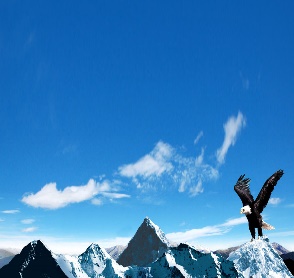 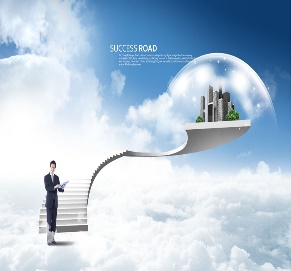 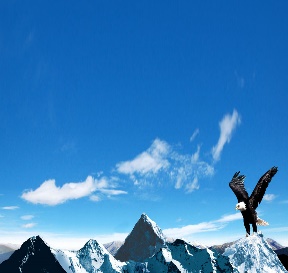 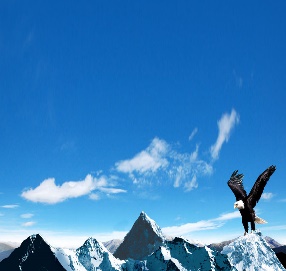 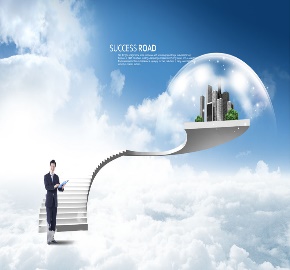 添加标题内容
添加标题内容
添加标题内容
添加标题内容
添加标题内容
添加文本内容添加文本内容添加文本内容添加文本内容添加文本内容添加文本内容添加文本内容添加文本内容添加文本内容添加文本内容添加文本内容添加文本内容添加文本内容添加文本内容添加文本内容添加文本内容添加文本内容
点击添加您的标题内容
添加您
的标题
添加您
的标题
添加您
的标题
添加您
的标题
在这里输入您的文字内容，或者将您的文字内容复制在这里，在这里输入您的文字内容
在这里输入您的文字内容，或者将您的文字内容复制在这里，在这里输入您的文字内容
在这里输入您的文字内容，或者将您的文字内容复制在这里，在这里输入您的文字内容
在这里输入您的文字内容，或者将您的文字内容复制在这里，在这里输入您的文字内容
THANKS!
感谢公司领导和全体同事的全力支持，展望新的一年，我们将继续努力，力争各项工作更上一个新台阶！